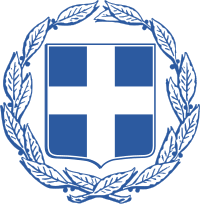 ΠΕΡΙΦΕΡΕΙΑ ΔΥΤΙΚΗΣ ΜΑΚΕΔΟΝΙΑΣ     
     Π.Ε. ΚΟΖΑΝΗΣ
ΕΤΗΣΙΟΣ ΑΠΟΛΟΓΙΣΜΟΣ
ΑΝΤΙΠΕΡΙΦΕΡΕΙΑΡΧΗ Π.Ε. ΚΟΖΑΝΗΣ
2020
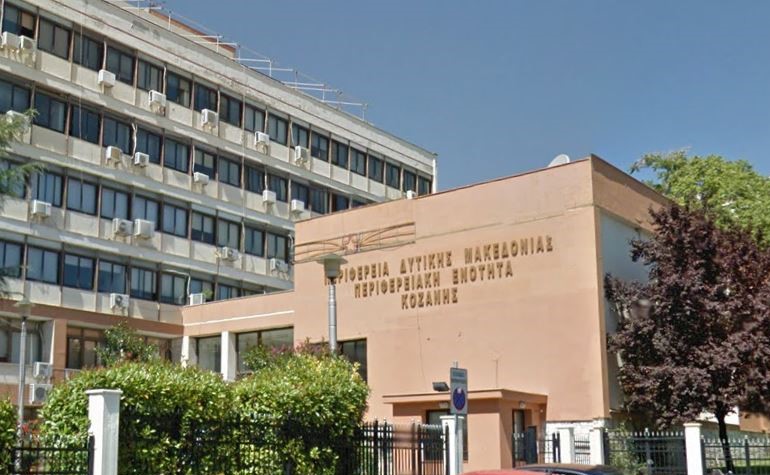 Στο πλαίσιο των αρμοδιοτήτων μας,  που  απορρέουν από τις διατάξεις του άρθρου 93 του Ν4555/2018 όπως ισχύει, και άλλων κανονιστικών διατάξεων κατά την περίοδο Ιανουαρίου 2020 – Δεκεμβρίου 2020  υλοποιήσαμε τις παρακάτω ενέργειες:

 Συντονισμός και εποπτεία των Υπηρεσιών της Περιφέρειας που λειτουργούν στα όρια της ΠΕ

Εισηγήσεις στην Οικονομική Επιτροπή

Εισηγήσεις στο  Περιφερειακό Συμβούλιο

Συμμετοχή σε Χρηματοδοτικά Προγράμματα

Έργα Υποδομών και Ανάπτυξης 

Επιτόπια Καταγραφή Προβλημάτων Περιοχών ΠΕ Κοζάνης 

Δελτία τύπου

Δράσεις Πολιτικής Προστασίας της Π.Ε. Κοζάνης

Προώθηση Ενεργειών και αντιμετώπιση προβλημάτων σε Νομικά Πρόσωπα της ΠΕ Κοζάνης

Στήριξη και επικοινωνία  με φορείς, συλλόγους, πολίτες, προέδρους Τοπικών Κοινοτήτων

Ενέργειες επίλυσης διαφόρων θεμάτων της ΠΕ Κοζάνης

Ενέργειες Γραφείου Αντιπεριφερειάρχη ΠΕ Κοζάνης

 Ενέργειες  αντιμετώπισης της πανδημίας  του Κορωνοϊού
-2-
Συντονισμός και εποπτεία των Υπηρεσιών της Περιφέρειας που     λειτουργούν στα όρια της Περιφερειακής Ενότητας

Καθιέρωση τακτικών ενημερωτικών συναντήσεων  με τους Διευθυντές των Διευθύνσεων αρμοδιότητας της  ΠΕ Κοζάνης με σκοπό την ενημέρωση, τον προγραμματισμό των ενεργειών, την καταγραφή και αντιμετώπιση των προβλημάτων και τον απολογισμό των πεπραγμένων τους. 

Προώθηση ενεργειών για τη βελτίωση του εσωτερικού περιβάλλοντος λειτουργίας με σωστή αξιοποίηση και κατανομή προσωπικού και βελτίωση των υφιστάμενων υποδομών με στόχο τον εκσυγχρονισμό των  παρεχόμενων υπηρεσιών  και την εφαρμογή συστήματος διοίκησης μέσω στόχων.
-3-
Στα πλαίσια  της  καθιέρωσης των  τακτικών ενημερωτικών συναντήσεων  με τους Διευθυντές των Διευθύνσεων αρμοδιότητας της  ΠΕ Κοζάνης από τα σημαντικότερα θέματα  που εξετάσθηκαν είναι τα εξής:

Λειτουργία γραφείων   υπηρεσιών  της ΠΕ Κοζάνης  στην Εορδαία (Διοικητήριο Εορδαίας). 

Μεταφορά αρχείου της  ΠΕ Κοζάνης. 

Διαδικασία πρόσληψης και αξιολόγησης για την τοποθέτηση των Επιστημόνων για την ΠΕ Κοζάνης μέσω του Ειδικού προγράμματος και του προγράμματος των ωφελουμένων της Κοινωφελούς εργασίας. 

Επίλυση θέματος  πρόσληψης Τεχνικού Ασφαλείας, Γιατρού Εργασίας και υπευθύνου GDPR (ΓΕΝΙΚΟΣ ΚΑΝΟΝΙΣΜΟΣ ΠΡΟΣΤΑΣΙΑΣ  ΠΡΟΣΩΠΙΚΩΝ ΔΕΔΟΜΕΝΩΝ).

Προγραμματισμός προσλήψεων τακτικού προσωπικού 

Έγκριση προσλήψεων τακτικού προσωπικού στα πλαίσια του Προγραμματισμού Προσλήψεων έτους 2021

Πρόσληψη ΠΕ Κτηνιάτρου

Καταγραφή ακίνητης περιουσίας της ΠΕ Κοζάνης 

Ενεργειακή Αναβάθμιση κτιρίων της ΠΕ Κοζάνης 

Αξιολόγηση των υπηρεσιακών οχημάτων και μηχανημάτων του Τεχνικού Εξοπλισμού της Διεύθυνσης Τεχνικών Έργων της ΠΕ Κοζάνης.

Απόσυρση ακατάλληλων κρατικών οχημάτων και πρόταση προμήθειας οχημάτων λόγω αυξημένων αναγκών των υπηρεσιών της ΠΕ Κοζάνης.

Έγκριση παραχώρησης χρήσης κτιρίου για τη στέγαση του Σχολείου Δεύτερης Ευκαιρίας

Μέτρα αντιμετώπισης της πανδημίας του Κορωνοϊού
-4-
Εισηγήσεις στην Οικονομική Επιτροπή


Πραγματοποιήθηκαν  182  Εισηγήσεις στην Οικονομική Επιτροπή  

Από τα σημαντικότερα  θέματα είναι  ότι:

  Εγκρίθηκε η δημοπράτηση και οι όροι διακήρυξης δημοπρασίας σε έργα συνολικού    		προϋπολογισμού   15.895.316,04 €.

  Εγκρίθηκε η Σύναψη Προγραμματικής Σύμβασης σε έργα συνολικού προϋπολογισμού    	17.743.871,00 €.

 Εγκρίθηκαν οι τροποποιήσεις του προγράμματος Κεντρικών Αυτοτελών Πόρων (ΚΑΠ) της ΠΔΜ με εντάξεις νέων έργων συνολικού προϋπολογισμού 673.390,10 €.

 Εγκρίθηκε η υποβολή προτάσεων  στο ΕΑΠ 2012-2016  συνολικού  προϋπολογισμού:5.215.000,00€.

 Εγκρίθηκε η Ένταξη έργων – μελετών στο ΠΔΕ  συνολικού προϋπολογισμού 1.577.724,22
-5-
Εισηγήσεις στο  Περιφερειακό Συμβούλιο


        Πραγματοποιήθηκαν  70  Εισηγήσεις  στο Περιφερειακό Συμβούλιο

       Από τα σημαντικότερα θέματα είναι  ότι:

Εγκρίθηκε η υποβολή προτάσεων  στο ΕΑΠ 2012-2016  συνολικού προϋπολογισμού:4.188.100,21€.

Εγκρίθηκε η υποβολή προτάσεων  στο Επιχειρησιακό Πρόγραμμα "Δυτική Μακεδονία" 2014-2020 έργων συνολικού προϋπολογισμού:19.305.000,00€.

Εγκρίθηκε η υποβολή προτάσεων  στο Πρόγραμμα Αγροτικής Ανάπτυξης ΠΑΑ 2014-2020  έργου  συνολικού προϋπολογισμού:2.200.000,00€.

Εγκρίθηκε η Σύναψη Προγραμματικής Σύμβασης σε έργα συνολικού προϋπολογισμού 9.273.425,67€.

Εγκρίθηκε ο τρόπος δημοπράτησης  τριάντα έργων (30) έργων/μελετών  συνολικού π/υ:  39.547.925,41.€.
-6-
Συμμετοχή σε Χρηματοδοτικά Προγράμματα  

Επιχειρησιακό Πρόγραμμα  (Ε.Π.)  Δυτικής Μακεδονίας 2014-2020      

Στο ΕΠ ΠΔΜ 2014-2020:

Υλοποιείται 1 έργο  προϋπολογισμού 7.008.000,00 €,

Στο στάδιο δημοπράτησης είναι 3 έργα συνολικού προϋπολογισμού 25.464.768,00€. 

Υποβλήθηκαν για ένταξη 5 προτάσεις  συνολικού προϋπολογισμού 6.201.997,98 €.

Για 1 έργο προϋπολογισμού 3.024.390,24€ η Υπηρεσία κήρυξε έκπτωτη την ανάδοχη εταιρεία.
-7-
Πρόγραμμα Αγροτικής Ανάπτυξης (Π.Α.Α 2014-2020)

	Κατά τη χρονική περίοδο Ιανουάριος 2020 - Δεκέμβριος 2020 προετοιμάσθηκε και υποβλήθηκε προς ένταξη η πρόταση με τίτλο:
	Αναβάθμιση και εκσυγχρονισμός υφιστάμενου αρδευτικού δικτύου Σερβίων (π/υ 2.200.000,00 €)
	Η υλοποίηση της πράξης περιλαμβάνει την αναβάθμιση και τον εκσυγχρονισμό αντλιοστασίων καθώς και την εγκατάσταση φωτοβολταϊκού πάρκου με ενεργειακό συμψηφισμό. Φορέας λειτουργίας του έργου θα είναι ο Τοπικός Οργανισμός Εγγείων Βελτιώσεων (ΤΟΕΒ) Σερβίων  του Δήμου Σερβίων & Βελβεντού. 
	Σημειώνεται ότι στο Π.Α.Α 2014-2020 είναι ενταγμένη (Απόφαση Ένταξης:4688/02-07-2019) η Πράξη:
	«Εκσυγχρονισμός – επέκταση αρδευτικού δικτύου Μεσοβούνου Δήμου Εορδαίας Ν.Κοζάνης», όπου το υποέργο 1:
 	Εκσυγχρονισμός – επέκταση αρδευτικού δικτύου Μεσοβούνου Δ. Εορδαίας με π/υ:5.000.000,00 € ,βρίσκεται στο στάδιο ολοκλήρωσης δημοπράτησης.
-9-
Ειδικό Αναπτυξιακό Πρόγραμμα Τοπικού Πόρου Ανάπτυξης (ΕΑΠ-ΤΠΑ) 2012-2016 


Οι νέες εντάξεις των έργων/προμηθειών/υπηρεσιών που υποβλήθηκαν και εντάχθηκαν στο πρόγραμμα Ε.Α.Π. 2012 – 2016 ΠΔΜ κατόπιν εισηγήσεων του Αντιπεριφερειάρχη ΠΕ Κοζάνης κου Γρηγόρη Τσιούμαρη, ανέρχονται σε 21 προτάσεις συνολικού προϋπολογισμού με ΦΠΑ  11.377.962,07€.

Η επανεξέταση του υφιστάμενου προγράμματος ΕΑΠ 2012- 2016 για τις δράσεις που είναι φορέας  της πρότασης η ΠΕ Κοζάνης,  με αποτέλεσμα τον πίνακα ένταξης - απένταξης  και  τροποποίησης  έργων της ΠΕ Κοζάνης στο Ε.Α.Π. 2012 – 2016 ΠΔΜ. 
	Στο σχετικό  πίνακα σημειώνονται:
 οι μειώσεις προϋπολογισμού ενταγμένων έργων με βάση το τελικό κόστος  που έχει προκύψει για το κάθε έργο και 
 η απένταξη των  έργων της ΠΕ Κοζάνης που είναι ενταγμένα στο Πρόγραμμα, και που δεν έχουν υλοποιηθεί αλλά και ούτε προβλέπεται η υλοποίησή τους στο προσεχές μέλλον.
-10-
Πρόγραμμα Δημοσίων Επενδύσεων (ΣΑΕΠ, ΣΑΜΠ)

	Α. Οι νέες προτάσεις έργων και μελετών  στο Πρόγραμμα Δημοσίων Επενδύσεων   ανέρχονται στο ποσό των   4.797.724,22€  και είναι οι παρακάτω:

ΣΑΕΠ 041



ΣΑΜΠ 041
Σύνολο: 550.000,00€
Σύνολο: 1.027.724,22€
-11-
ΣΑΜΠ 941
Σύνολο: 3.220.000,00 €
-12-
Β.  Εντάχθηκε στη ΣΑΕΠ 041 το έργο με τίτλο: Επιχορήγηση Ιερών Ναών, Ιερών Μονών και Ιερών Μητροπόλεων της  Περιφέρειας Δυτικής  Μακεδονίας για την συντήρηση, αποκατάσταση και ανάδειξη των υποδομών τους με συνολικό προϋπολογισμό: 4.146.798,52€. 
	Στην ΠΕ Κοζάνης αντιστοιχεί το συνολικό ποσό των 2.350.200,00 €.  

Γ. Σχετικά με τη Διάθεση Πίστωσης (2020) στη Συλλογική Απόφαση ΣΑΕΠ 541 όπου περιλαμβάνονται επαναλαμβανόμενες δράσεις σημειώνεται ότι για  το έτος 2020 το  συνολικό ποσό διάθεσης πίστωσης έως 31/12/2020 από πιστώσεις της ΣΑΕΠ 541 είναι:11.223.570,87 €.
	Επιπρόσθετα δόθηκε από την  31/12/2020  έως την  21/01/2021,  η διάθεση πίστωσης σε βάρος των πιστώσεων της ΣΑΕΠ 541 σε έργα συνολικού ποσού 7.631.520,48 €, για τα οποία η ΠΕ Κοζάνης αιτήθηκε την ένταξη σε χρηματοδότηση.

Δ. Εντάχθηκε στη ΣΕΑΠ 541 (2020ΕΠ54100000) το νέο έργο με τίτλο: Συντήρηση – αποκατάσταση – βελτίωση εγγειοβελτιωτικών έργων των Οργανισμών Εγγείων Βελτιώσεων Περιφέρειας Δυτικής Μακεδονίας, προϋπολογισμού 5.000.000 €. 
	Έτσι δίνεται η δυνατότητα άμεσης αντιμετώπισης προβλημάτων λειτουργίας αρδευτικών δικτύων αρμοδιότητας ΤΟΕΒ και επίλυσης χρόνιων προβλημάτων.
-13-
Κεντρικοί Αυτοτελείς Πόροι (Κ.Α.Π)
	Οι νέες προτάσεις έργων και μελετών που εντάχθηκαν  στους Κ.Α.Π. ανέρχονται στο ποσό των 669.490,13 € και είναι οι παρακάτω.
-14-
Κεντρικοί Αυτοτελείς Πόροι (Κ.Α.Π)
-15-
Στους Πίνακες Κατάστασης Έργων ανά Τομέα, που ακολουθούν, αναφέρεται η κατάσταση των έργων  στις 31/12/2020. 

	Στους Πίνακες χωροθετούνται τα έργα ανά  Δήμο της ΠΕ Κοζάνης , κατατάσσονται ανά στάδιο εξέλιξης   και αναγράφεται η πηγή χρηματοδότησης.

	Σημειώνεται ότι οι Πίνακες περιέχουν τα έργα που δημοπρατήθηκαν και συμβασιοποιήθηκαν κατά τη διάρκεια της θητείας του Αντιπεριφερειάρχη ΠΕ Κοζάνης. Τα έργα που συμβασιοποιήθηκαν μέχρι την έναρξη της θητείας ολοκληρώθηκαν ή υλοποιούνται. Επίσης στους πίνακες είναι διακριτές οι ενέργειες για την ωρίμανση και υλοποίηση των μελετών των έργων, την ένταξή τους ή τη διερεύνηση  σε πηγή χρηματοδότησης.
-16-
ΕΡΓΑ ΟΔΟΠΟΙΙΑΣ
ΟΛΟΚΛΗΡΩΣΗ
-17-
ΕΡΓΑ ΟΔΟΠΟΙΙΑΣ
ΥΛΟΠΟΙΗΣΗ
-18-
ΕΡΓΑ ΟΔΟΠΟΙΙΑΣ
ΣΥΜΒΑΣΗ
-19-
ΕΡΓΑ ΟΔΟΠΟΙΙΑΣ
ΔΗΜΟΠΡΑΤΗΣΗ
-20-
ΕΡΓΑ ΟΔΟΠΟΙΙΑΣ
ΕΝΤΑΞΗ
-21-
ΕΡΓΑ ΟΔΟΠΟΙΙΑΣ
ΔΙΕΡΕΥΝΗΣΗ      ΧΡΗΜΑΤΟΔΟΤΗΣΗΣ ΓΙΑ ΕΡΓΟ
-22-
Από την τελευταία κατηγορία (Διερεύνηση Χρηματοδότησης για έργο) δόθηκε  διάθεση πίστωσης έως την 21/01/2021 για  6 έργα συνολικού προϋπολογισμού: 7.130.500,00 €.
-23-
ΕΡΓΑ ΟΔΟΠΟΙΙΑΣ
ΕΡΓΑ ΓΙΑ ΤΑ ΟΠΟΙΑ ΕΚΠΟΝΟΥΝΤΑΙ ΜΕΛΕΤΕΣ
-24-
ΕΡΓΑ ΟΔΟΠΟΙΙΑΣ
ΕΡΓΑ ΓΙΑ ΤΑ ΟΠΟΙΑ ΟΙ ΜΕΛΕΤΕΣ ΥΠΟΒΛΗΘΗΚΑΝ ΠΡΟΣ ΧΡΗΜΑΤΟΔΟΤΗΣΗ
-25-
ΕΡΓΑ ΟΔΟΠΟΙΙΑΣ
ΔΙΕΡΕΥΝΗΣΗ ΧΡΗΜΑΤΟΔΟΤΗΣΗΣ ΓΙΑ ΕΚΠΟΝΗΣΗ  Η ΕΠΙΚΑΙΡΟΠΟΙΗΣΗ ΜΕΛΕΤΗΣ
-26-
ΜΕΛΕΤΕΣ ΟΔΟΠΟΙΙΑΣ
ΥΛΟΠΟΙΗΣΗ
-27-
Υποδομές  Οδοποιίας για τη στήριξη της Επιχειρηματικότητας



























	Εγκρίθηκε η υποβολή πρότασης στο Μέτρο 2.1,  στο ΕΑΠ 2012-2016 «Υποδομές για τη στήριξη της Επιχειρηματικότητας (β' φάση)»  π/υ 2.400.000€.
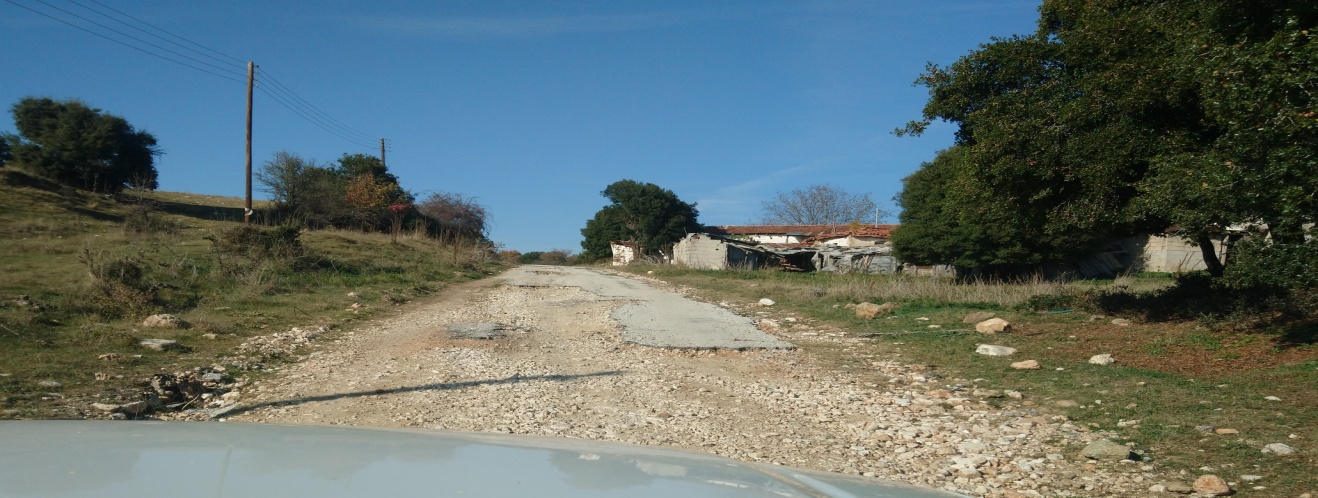 -28-
ΑΡΔΕΥΤΙΚΑ ΕΡΓΑ,ΦΡΑΓΜΑΤΑ ΚΑΙ ΣΥΝΟΔΑ ΕΡΓΑ
-29-
ΑΡΔΕΥΤΙΚΑ ΕΡΓΑ,ΦΡΑΓΜΑΤΑ ΚΑΙ ΣΥΝΟΔΑ ΕΡΓΑ
-30-
ΜΕΛΕΤΕΣ ΑΡΔΕΥΤΙΚΩΝ ΕΡΓΩΝ ΚΑΙ ΦΡΑΓΜΑΤΩΝ
-31-
ΑΡΔΕΥΤΙΚΑ ΕΡΓΑ ΚΑΙ ΦΡΑΓΜΑΤΑ ΣΕ ΔΙΕΡΕΥΝΗΣΗ
Λιμνοδεξαμενή Φούφα στην περιοχή Αγίας Κυριακής του Δήμου    Εορδαίας
Επέκταση – αναβάθμιση αρδευτικού Πύργων του Δήμου Εορδαίας
-32-
Μελέτη για την κατασκευή φράγματος στη λεκάνη του ρέματος Κατινίστι της κοινότητας Πλακίδας του Δήμου Βοίου (π/υ μελέτης: 400.000,00€).
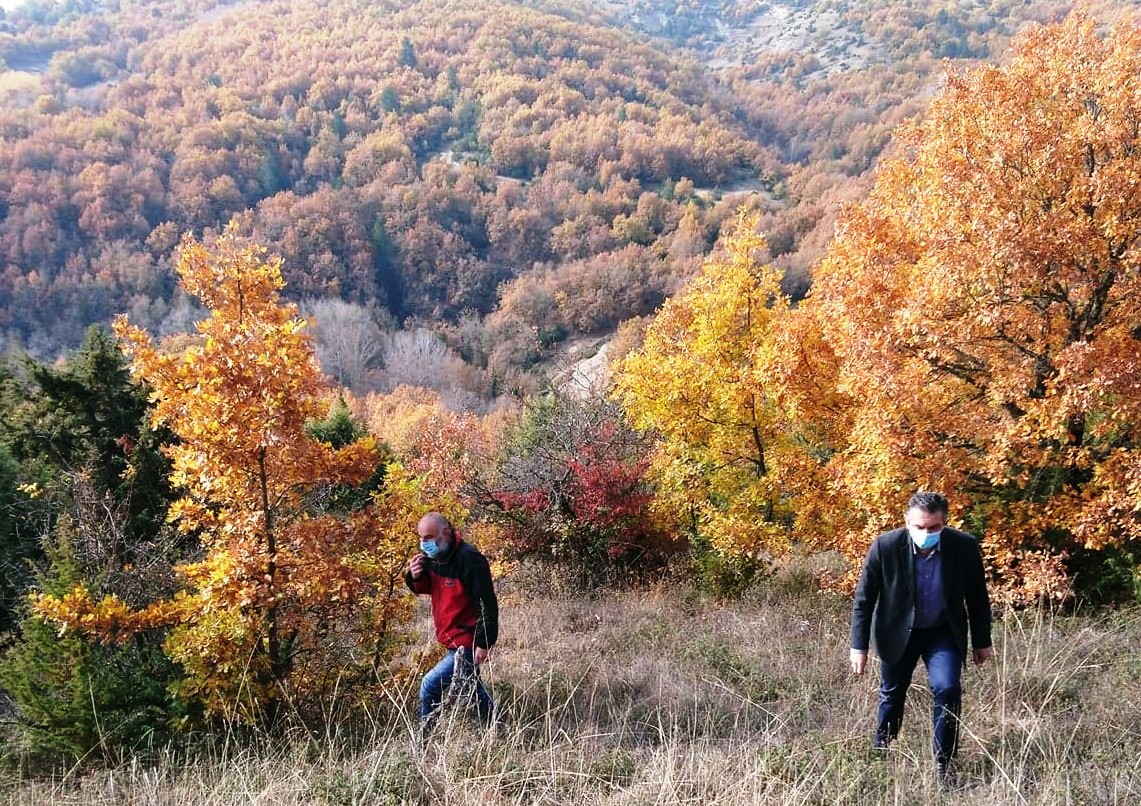 -33-
ΕΡΓΑ ΚΑΙ ΜΕΛΕΤΕΣ ΑΝΤΙΠΛΗΜΜΥΡΙΚΗΣ ΠΡΟΣΤΑΣΙΑΣ
-34-
ΕΡΓΑ ΚΑΙ ΜΕΛΕΤΕΣ ΑΝΤΙΠΛΗΜΜΥΡΙΚΗΣ ΠΡΟΣΤΑΣΙΑΣ
-35-
Στις παρακάτω φωτογραφίες αποτυπώνεται η κατάσταση πριν και μετά την παρέμβαση  για την αντιπλημμυρική προστασία.
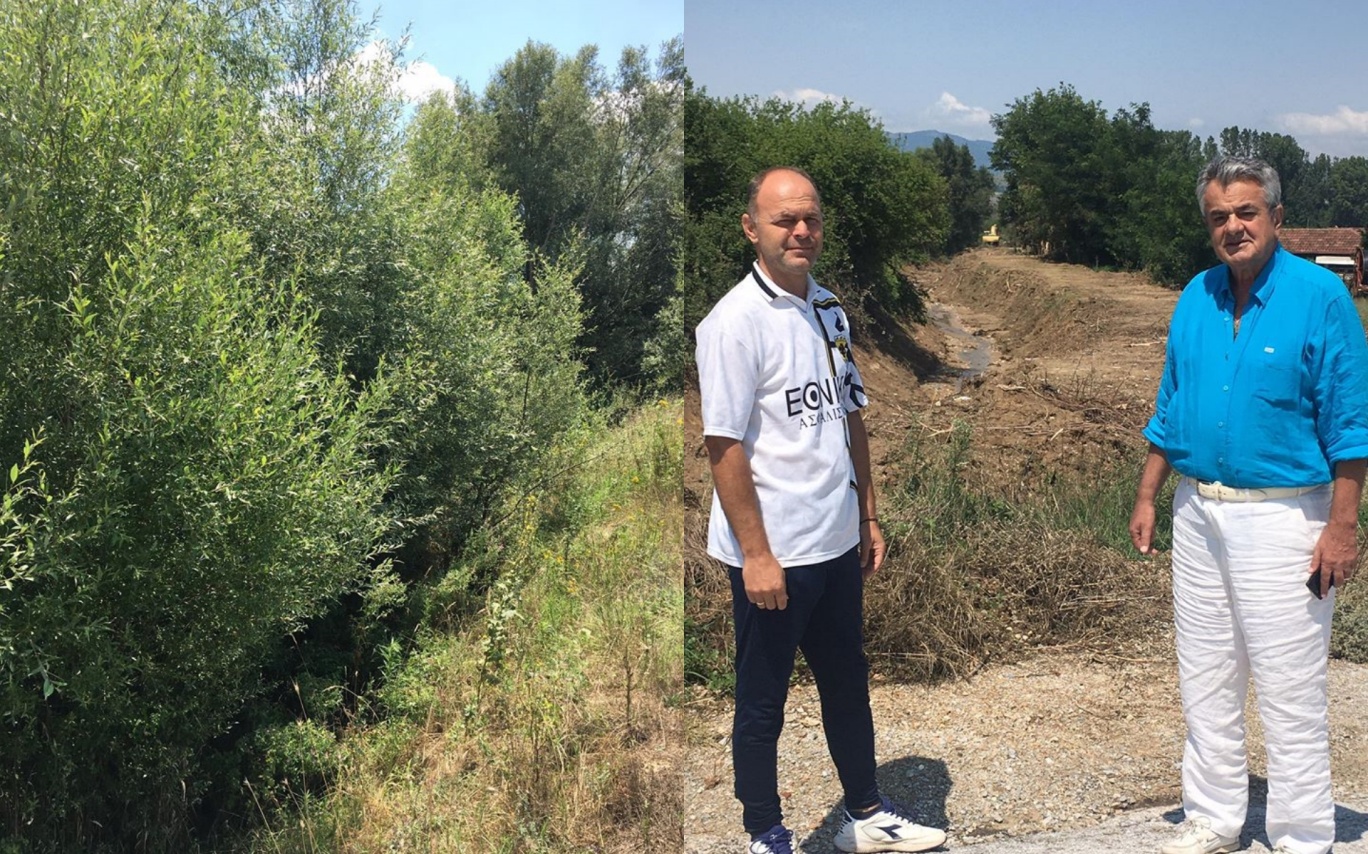 ΠΡΙΝ
ΜΕΤΑ
-36-
ΕΡΓΑ ΚΤΙΡΙΑΚΩΝ ΥΠΟΔΟΜΩΝ
ΚΤΙΡΙΑΚΑ
-37-
ΕΡΓΑ ΚΤΙΡΙΑΚΩΝ ΥΠΟΔΟΜΩΝ
ΠΟΛΙΤΙΣΜΟΣ
-38-
ΕΡΓΑ ΚΤΙΡΙΑΚΩΝ ΥΠΟΔΟΜΩΝ
ΠΟΛΙΤΙΣΜΟΣ
-39-
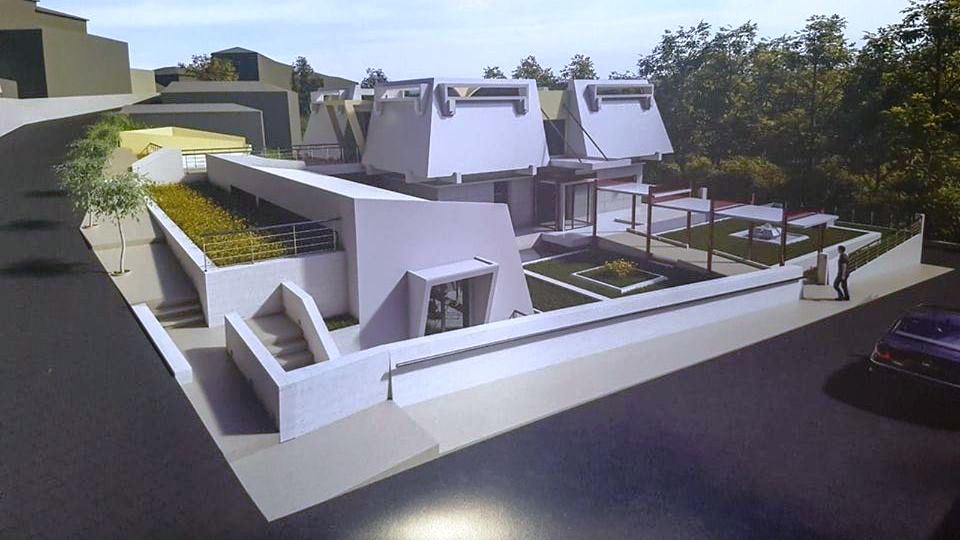 Ανέγερση Μουσείου Κρόκου
 (π/υ:1.200.000,00€)
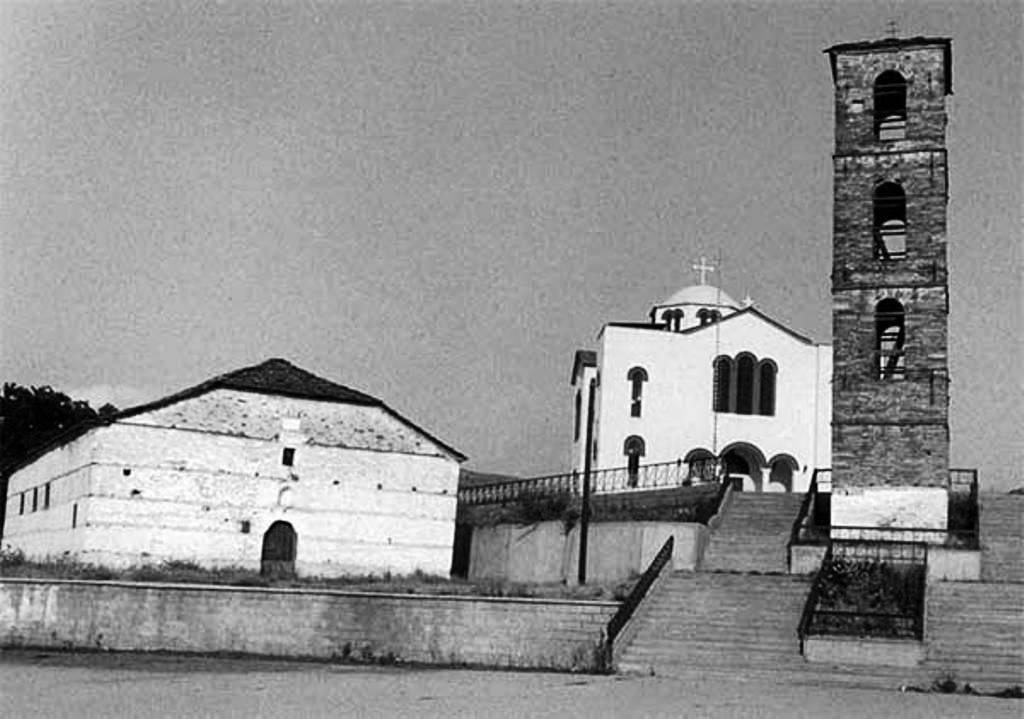 Αποκατάσταση Ιερού Ναού Αγίου Νικολάου Λιβαδερού (π/υ:870.500,00€)
-40-
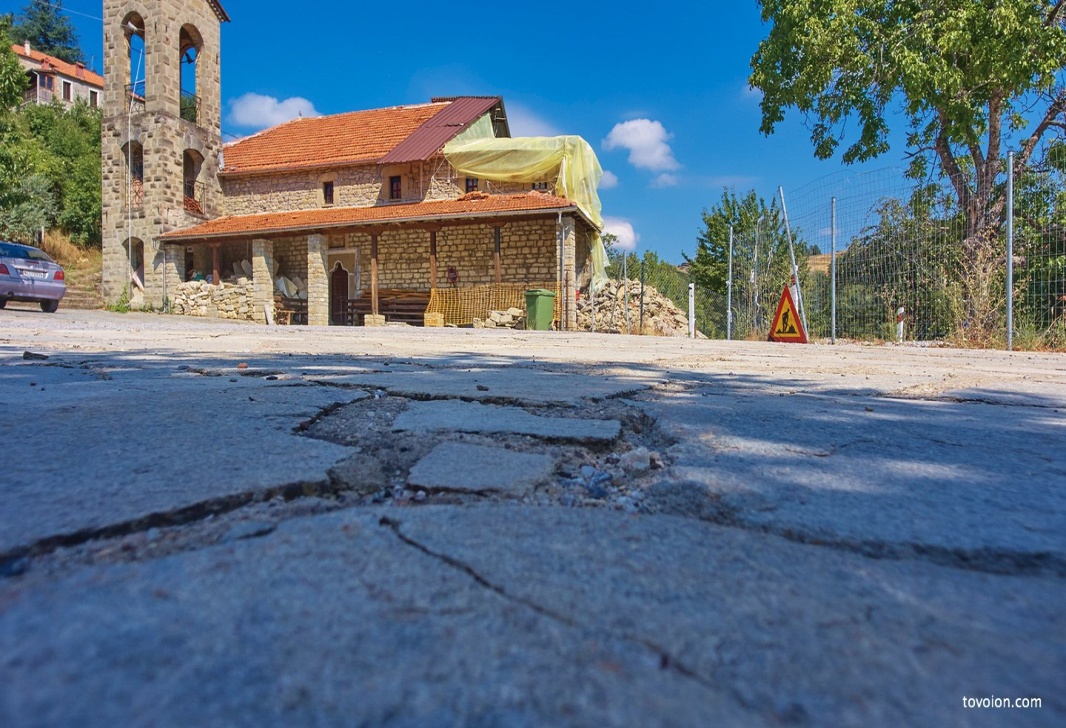 Αποκατάσταση Ιερού Ναού Κοιμήσεως Θεοτόκου Διλόφου (π/υ:450.000,00€)
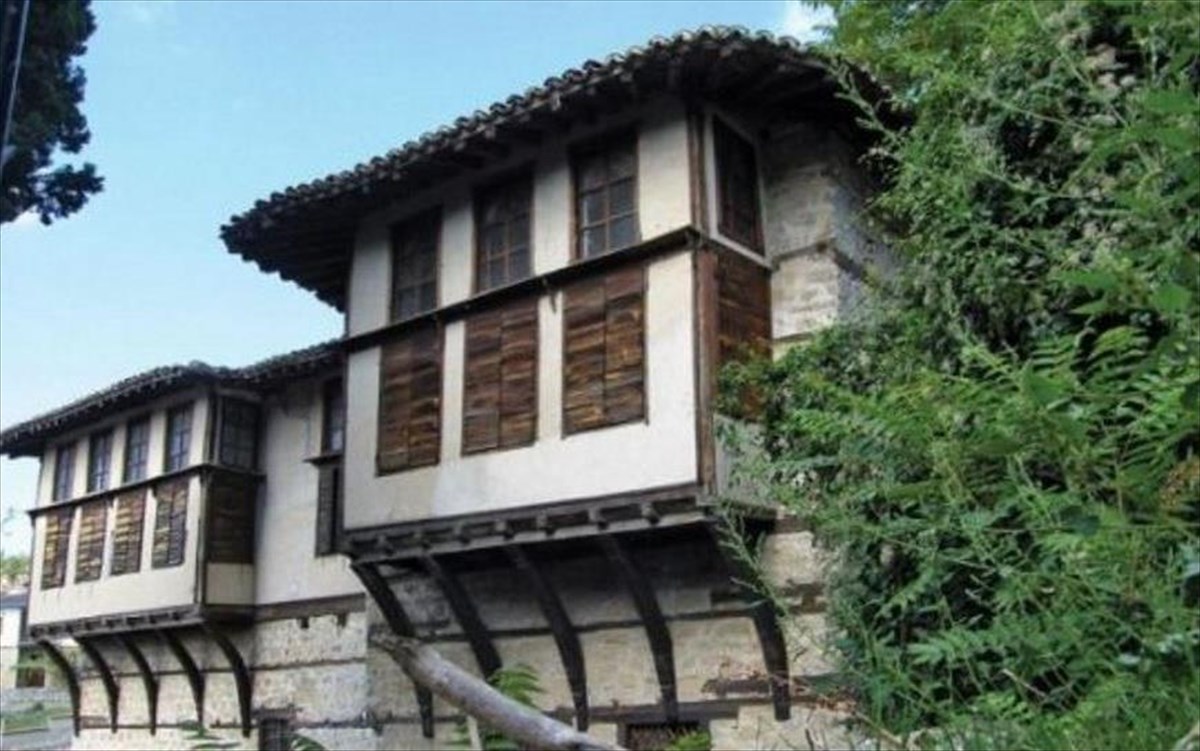 Αποκατάσταση Αρχοντικού ΜΑΝΟΥΣΗ ΔΟΥΚΑ-ΤΖΑΤΖΑ στη Σιάτιστα (π/υ:1.932.942,98€)
-41-
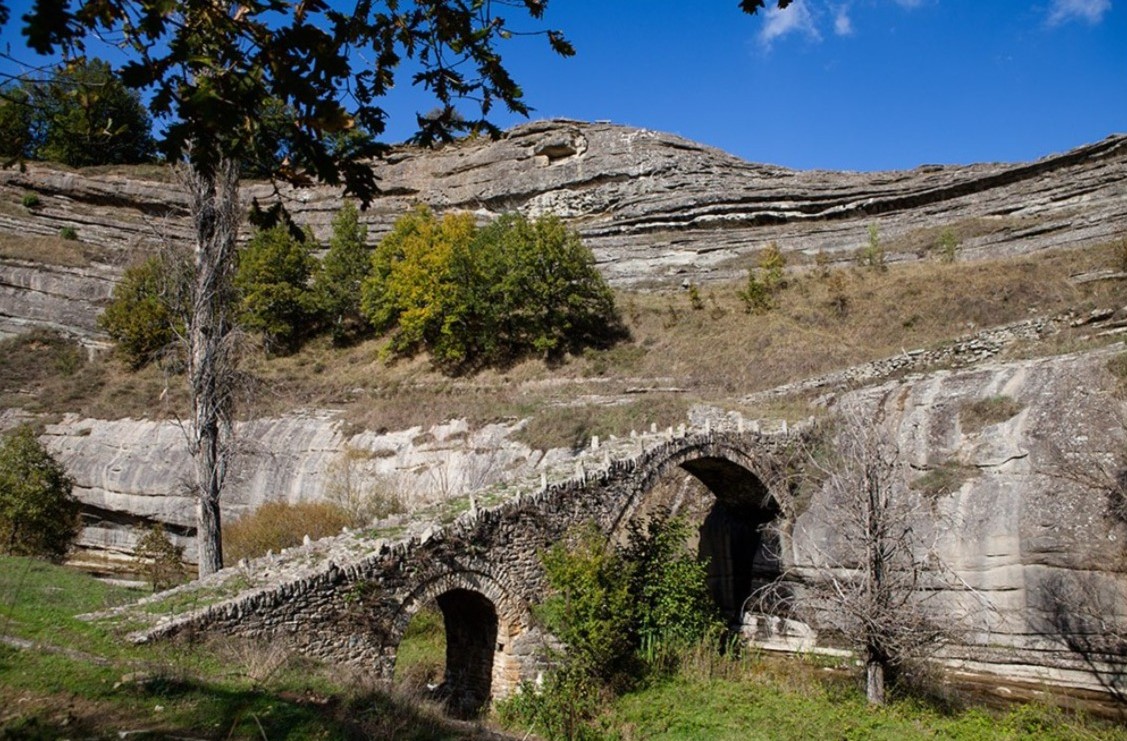 Αποκατάσταση γεφυριού Αγίας Σωτήρας (Σβόλιανης)Δήμου Βοΐου (π/υ:74.400,00€)
-42-
ΕΡΓΑ ΚΤΙΡΙΑΚΩΝ ΥΠΟΔΟΜΩΝ
ΤΟΜΕΑΣ ΥΓΕΙΑΣ
-43-
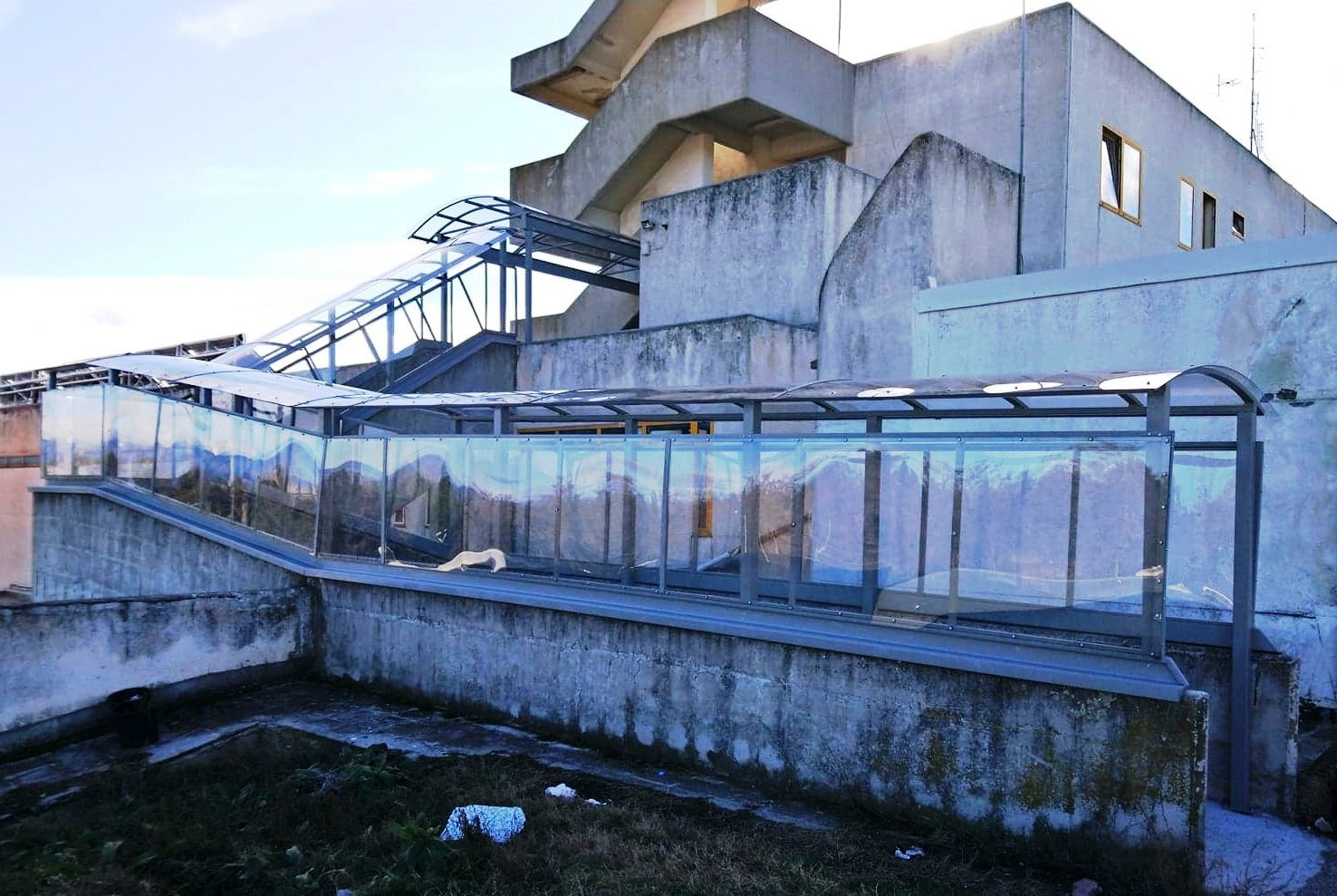 Προμήθεια μεταφορά και τοποθέτηση 3 μεταλλικών στεγάστρων για τις ανάγκες του Μποδοσάκειου Νοσοκομείου Πτολεμαΐδας. (π/υ:20.470,00€)
-44-
ΕΡΓΑ ΚΑΙ ΜΕΛΕΤΕΣ ΕΓΚΑΤΑΣΤΑΣΕΩΝ ΕΠΕΞΕΡΓΑΣΙΑΣ ΛΥΜΑΤΩΝ
-45-
ΕΡΓΑ ΚΑΙ ΜΕΛΕΤΕΣ ΕΓΚΑΤΑΣΤΑΣΕΩΝ ΕΠΕΞΕΡΓΑΣΙΑΣ ΛΥΜΑΤΩΝ
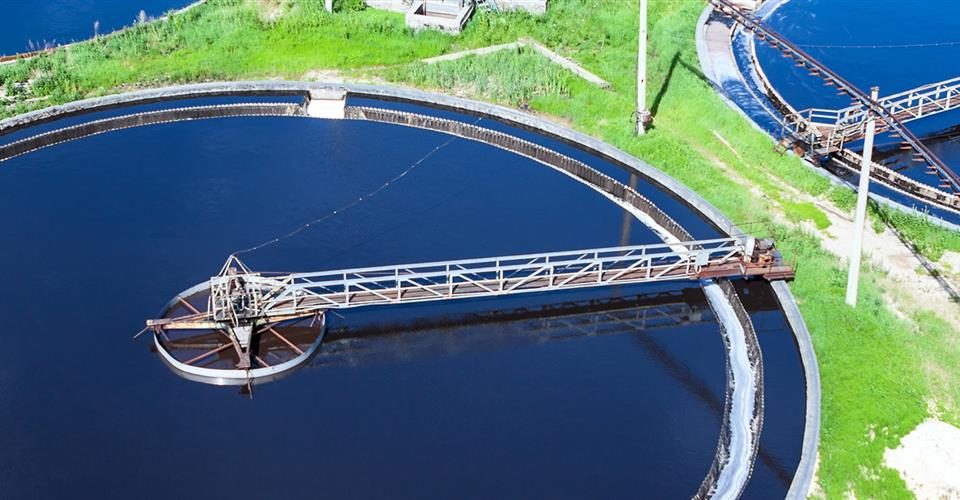 -46-
ΕΡΓΑ ΚΑΙ ΜΕΛΕΤΕΣ ΑΓΡΟΤΙΚΗΣ ΑΝΑΠΤΥΞΗΣ
-47-
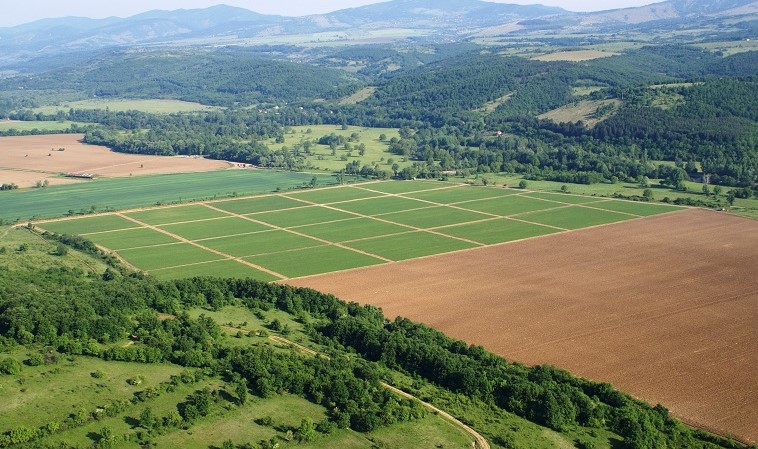 Έργα Αναδασμού
-48-
ΕΡΓΑ ΤΟΥΡΙΣΤΙΚΗΣ  ΑΝΑΠΤΥΞΗΣ
-49-
ΕΡΓΑ ΠΡΟΣΤΑΣΙΑΣ ΠΕΡΙΒΑΛΛΟΝΤΟΣ ΚΑΙ ΕΝΕΡΓΕΙΑΚΑ ΕΡΓΑ
-50-
Κατανομή των ενταγμένων έργων ανά χρηματοδοτικό εργαλείο
-51-
ΤΑΞΙΝΟΜΗΣΗ ΕΡΓΩΝ ΑΝΑ ΣΤΑΔΙΟ
Ολοκλήρωση  :
 7 Έργα  Οδοποιίας → 1.874.600,00 € 
 1 Έργο  αντιπλημμυρικής προστασίας → 44.000,00 €
 1 Έργο τομέα υγείας → 20.470,00 €
                                                                                       ΣΥΝΟΛΟ: 1.939.070,00 €
Υλοποίηση: 
3 Έργα  Οδοποιίας →1.659.100,00
1 Μελέτη  Οδοποιίας με π/υ μελέτης→97.714,00
2 Αρδευτικά έργα, φράγματα και συνοδά έργα → 99.300,00 €
3 Έργα αντιπλημμυρικής προστασίας → 7.230.000,00 €
1 Κτιριακό έργο → 54.300,00 €
2 Έργα πολιτισμού → 27.500,00 €
1 Έργο τομέα υγείας → 3.024.390,24 €
1 Έργο εγκατάστασης επεξεργασίας λυμάτων → 2.300.000,00 €

                                                                                       ΣΥΝΟΛΟ: 14.492.304,24 €
-52-
ΤΑΞΙΝΟΜΗΣΗ ΕΡΓΩΝ ΚΑΙ ΜΕΛΕΤΩΝ ΑΝΑ ΣΤΑΔΙΟ
Σύμβαση :
4 Έργα  Οδοποιίας → 319.950,00 €
1 Έργο αντιπλημμυρικής προστασίας → 20.000,00 €
3 Κτιριακά έργα → 1.866.000,00 €
1 Έργο πολιτισμού → 235.600,00 €
1 Έργο τομέα υγείας → 286.000,00 €
                                                                                   ΣΥΝΟΛΟ: 2.727.550,00 €
Δημοπράτηση : 
7 Έργα  Οδοποιίας → 6.758.000,00 €
3 Μελέτες Οδοποιίας → 341.599,02 €
2 Έργα αρδευτικά έργα, φράγματα και συνοδά έργα → 5.235.000,00 €
2 Έργα αντιπλημμυρικής προστασίας → 2.147.375,48 €
1 Έργο κτιριακό έργο → 32.500,00 €
3 Έργα Πολιτισμού → 1.955.000,00 €
2 Έργα τομέα υγείας →17.252.800,00 €
4 Έργα εγκατάστασης επεξεργασίας λυμάτων → 12.611.968,00 €
 
                                                                                     ΣΥΝΟΛΟ: 46.334.242,50 €
-53-
ΤΑΞΙΝΟΜΗΣΗ ΕΡΓΩΝ ΚΑΙ ΜΕΛΕΤΩΝ ΑΝΑ ΣΤΑΔΙΟ
Ένταξη σε χρηματοδότηση : 

 5 Έργα  Οδοποιίας → 6.567.000,00 €
 4 Μελέτες Οδοποιίας με π/υ έργων → 8.572.600,00 €
 1 Μελέτη Οδοποιίας με π/υ μελέτης → 74.133,93 €
 1 Αρδευτικό Έργο → 2.200.000,00 €
 5 Μελέτες Αρδευτικών Έργων και Φραγμάτων με π/υ μελέτης → 2.590.000,00 €
 4 Έργα αντιπλημμυρικής προστασίας → 1.336.000,00 €
 2 Κτιριακά Έργα → 1.026.058,31 €
 1  Μελέτη κτιριακού έργου → 200.000,00 €
 4 Έργα Πολιτισμού → 3.711.842,98 €
 2 Έργα εγκατάστασης επεξεργασίας λυμάτων → 5.327.960,00 €
 1 Έργο αγροτικής ανάπτυξης  → 550.000,00 €
 4 Μελέτες αγροτικής ανάπτυξης → 1.027.724,22 €
                                                                                           
                                                                                           ΣΥΝΟΛΟ: 33.183.319,44 €
-54-
ΤΑΞΙΝΟΜΗΣΗ ΕΡΓΩΝ ΚΑΙ ΜΕΛΕΤΩΝ ΑΝΑ ΣΤΑΔΙΟ
Διερεύνηση  χρηματοδότησης για έργο :

8 Έργα  Οδοποιίας → 24.690.500,00 €
1 Αρδευτικό Έργο → 73.000,00 €
1 Ενεργειακό έργο → 1.900.000,00 €
1 Έργο  Τουριστικής Ανάπτυξης → 15.500.000,00 €
 
                                                                                            ΣΥΝΟΛΟ: 42.163.500,00 €
Διερεύνηση  χρηματοδότησης για μελέτη :

2 Έργα αγροτικής ανάπτυξης με π/υ έργων  → 4.650.000,00 €
1 Έργο  Τουριστικής Ανάπτυξης με π/υ έργου → 4.460.000,00 €
 
                                                                                             ΣΥΝΟΛΟ: 9.110.000,00 €
-55-
ΤΑΞΙΝΟΜΗΣΗ ΕΡΓΩΝ ΚΑΙ ΜΕΛΕΤΩΝ ΑΝΑ ΣΤΑΔΙΟ
Έργα για τα οποία εκπονούνται οι μελέτες :

8 Έργα  Οδοποιίας → 49.410.000,00 €
9 Αρδευτικά έργα, φράγματα και συνοδά έργα (δεν υπάρχει π/υ)
2 Αρδευτικά έργα, φράγματα και συνοδά έργα → 2.290.000,00 €
1 Κτιριακό  έργο →5.000.000,00€
 
                                                                                          ΣΥΝΟΛΟ: 56.700.000,00 €
Έργα σε στάδιο έρευνας :

12 Έργα  Οδοποιίας  →32.875.000,00€
2 Αρδευτικά έργα, φράγματα και συνοδά έργα(δεν υπάρχει π/υ)
2 Έργα αντιπλημμυρικής προστασίας →3.968.000,00€
2 Έργα εγκατάστασης επεξεργασίας λυμάτων → 7.290.000,00 €
2 Έργα Τουριστικής Ανάπτυξης →800.000,00€
2 Έργα προστασίας περιβάλλοντος προϋπολογισμού 1.958.000,00€.

                                                                                        ΣΥΝΟΛΟ: 46.891.000,00 €
-56-
Ο συνολικός προϋπολογισμός έργων και μελετών σε όλα τα στάδια εξέλιξης ανέρχεται σε: 253.540.986  €
Και κατανέμεται ποσοστιαία ως εξής:
-57-
Συμπερασματικά από την παρουσίαση των έργων σε σχέση με τα χρηματοδοτικά εργαλεία και τους τομείς ανάπτυξης, σε όλα τα στάδια εξέλιξής τους όπως παρουσιάστηκαν ανωτέρω, εξάγεται ότι: 

	 το σύνολο των έργων προς διαχείριση από την Αντιπεριφέρεια  ΠΕ Κοζάνης  ανέρχεται στο ποσό των 
267.167.335  €
-58-
Επιτόπια Καταγραφή Προβλημάτων Περιοχών Π.Ε Κοζάνης 


Με πρωτοβουλία του Αντιπεριφερειάρχη ΠΕ Κοζάνης πραγματοποιήθηκε ο προγραμματισμός και η υλοποίηση επιτόπιων επισκέψεων σε περιοχές του Νομού Κοζάνης προκειμένου να καταγραφούν τα προβλήματα της κάθε περιοχής, τα προβλήματα καθημερινότητας των πολιτών και να σχεδιασθούν έργα και δράσεις για την επόμενη προγραμματική περίοδο. Συνολικά πραγματοποιήθηκαν 33 επιτόπιες επισκέψεις.
Δελτία Τύπου

Συνολικά το 2020 συντάχθηκαν και εκδόθηκαν 143 Δελτία Τύπου  για την έγκαιρη ενημέρωση των πολιτών σχετικά με το έργο της ΠΕ Κοζάνης. Τα 55 Δελτία Τύπου αφορούσαν στις ενέργειες COVID -19.
-59-
Δράσεις Πολιτικής Προστασίας της ΠΕ Κοζάνης
Συνεδρίαση Συντονιστικού Οργάνου Πολιτικής Προστασίας υπό τον συντονισμό του Αντιπεριφερειάρχη της ΠΕ Κοζάνης (15/05/2020)

Συνεδρίαση Συντονιστικού Οργάνου Πολιτικής Προστασίας υπό τον συντονισμό του Αντιπεριφερειάρχη της ΠΕ Κοζάνης (20/11/2020)

Προώθηση  προς υλοποίηση του έργου: Καθαρισμός ρεμάτων και  κατασκευή μικρών τεχνικών στα πλαίσια της αντιπλημμυρικής προστασίας της ΠΕ Κοζάνης, (master plan) π/υ:2.120.000,00€. Το έργο αφορά σε 61 παρεμβάσεις με λήψη άμεσων μέτρων, όπως καθαρισμός κοίτης, αποκατάσταση υδραυλικής διατομής, τοπικές αποκαταστάσεις τεχνικών έργων κ.α.

Προετοιμασία της β’ φάσης του master plan.  Αφορά σε 15 αντιπλημμυρικές παρεμβάσεις στην ΠΕ Κοζάνης με καταγραφή των υφιστάμενων προβλημάτων και διατύπωση συγκεκριμένων προτάσεων. Πρόκειται για σύνολο προτεινόμενων έργων για τα οποία πρέπει να συνταχθούν οι απαιτούμενες μελέτες και να ληφθούν οι αδειοδοτήσεις.
-60-
Δράσεις Πολιτικής Προστασίας της ΠΕ Κοζάνης
Προμήθεια μηχανημάτων έργου και οχημάτων για την Δ.Τ.Ε  ΠΕ Κοζάνης.  Η ΠΕ Κοζάνης, στην προσπάθεια της να συμβάλει άμεσα στην βελτίωση της πρόληψης, αντιμετώπισης και διαχείρισης των κινδύνων με έμφαση στους φυσικούς κινδύνους (αντιμετώπιση πλημμυρών, πυρκαγιών, κατολισθήσεων, αποχιονισμός κ.λ.π), προετοίμασε προς ένταξη και υπέβαλε την πρόταση που αφορά στην προμήθεια μηχανημάτων –  οχημάτων (π/υ:1.0005.000,00€) στο Ε.Π. Δυτικής Μακεδονίας 2014-2020. Επίσης ενέταξε στους ΚΑΠ 2020 την προμήθεια τροχοφόρου υδραυλικού εκσκαφέα (π/υ:230.000,00€) και χλοοκοπτικού βραχίονα για το πολυμηχάνημα της ΔΤΕ ΠΕ Κοζάνης (π/υ:80.000,00€).

Προώθηση προς ωρίμανση μελετών αντιπλημμυρικής προστασίας.

Σημειακές παρεμβάσεις αντιμετώπισης αντιπλημμυρικών φαινομένων με άμεση ανταπόκριση καθαρισμού φερτών υλικών μετά από έντονες βροχοπτώσεις  σε Τοπικές Κοινότητες της ΠΕ Κοζάνης. Καθημερινή παρακολούθηση και καταγραφή των εργασιών του στόλου των μηχανημάτων της ΠΕ Κοζάνης στις Τοπικές Κοινότητες.
-61-
Θέματα σχετικά με Νομικά Πρόσωπα της ΠΕ Κοζάνης
Εταιρεία Πολιτισμού Τουρισμού Αθλητισμού και Κοινωνικής Παρέμβασης Νομού Κοζάνης (ΕΠΤΑΚ)



Κέντρο Διαβαλκανικής Συνεργασίας



Ανώνυμη Εταιρεία Διαχείρισης – Αξιοποίησης υδάτινου δυναμικού τεχνητής λίμνης Πραμόριτσας       (ΔΥΠΡΑ Α.Ε)
-62-
Στήριξη και επικοινωνία  με φορείς, συλλόγους, πολίτες, προέδρους Τοπικών Κοινοτήτων. 


Από την ανάληψη του έργου μας έως σήμερα δεχόμαστε και συζητάμε προσπαθώντας να δώσουμε λύση σε όλους τους συλλόγους, φορείς και πολίτες που μας επισκέπτονται.  Όπου ήταν δυνατό ικανοποιήθηκαν τα αιτήματά τους.

Με την ενεργοποίηση της ΕΠΤΑΚ θα υπάρχει μεγαλύτερη δυνατότητα εξεύρεσης λύσεων.


Ειδικότερα  οι Πρόεδροι των Τοπικών Κοινοτήτων υποβάλουν τα αιτήματά τους στο γραφείο του Αντιπεριφερειάρχη ΠΕ Κοζάνης, για τα οποία έχει δημιουργηθεί η εφαρμογή συστηματικής καταγραφής, προώθησης στις αρμόδιες υπηρεσίες και παρακολούθησης της πορείας των αιτημάτων.  Συνολικά καταγράφονται 204 Αιτήματα  το 2020
-63-
Ενέργειες  επίλυσης διαφόρων θεμάτων της ΠΕ Κοζάνης

Με πρωτοβουλία του Αντιπεριφερειάρχη της ΠΕ Κοζάνης κου Γρηγόρη Τσιούμαρη εστάλησαν οι παρακάτω επιστολές:
 Προς Υπουργό Εσωτερικών κ.Παναγιώτη Θεοδωρικάκο με θέμα: Μεταφορά υπαλλήλων από αμιγείς επιχειρήσεις των Περιφερειών στις Περιφέρειες. 

Προς Υπουργό Εσωτερικών κ.Παναγιώτη Θεοδωρικάκο με θέμα: Αύξηση του ανωτάτου, κατά μήνα, ορίου χιλιομέτρων και κατανάλωσης καυσίμων των υπηρεσιακών αυτοκινήτων των Περιφερειών.

Προς Πρόεδρο Σχολής Καλών Τεχνών του Πανεπιστημίου Δυτικής Μακεδονίας με θέμα την ταυτοποίηση κάποιων υπαρχόντων και μελλοντικών κυκλοφοριακών κόμβων με έργα τέχνης.

Προς κο Ιωάννη Μπουτάρη με θέμα: Προτάσεις για δημιουργία αμπελώνων στα προς αποκατάσταση εδάφη της ΔΕΗ.

Προς Πρύτανη Πανεπιστημίου Δυτικής Μακεδονίας με θέμα την ίδρυση Σχολών Αρχιτεκτονικής Ανάπλασης και Αποκατάστασης Τοπίου στην περιοχή της Πτολεμαΐδας λόγω του τεράστιου διαθέσιμου χώρου των 200.000 στρεμμάτων περίπου, για την επιτόπια εκπαίδευση και εφαρμογή επί πραγματικού διαθέσιμου εδάφους που αλλοίωνε η εξορυκτική δραστηριότητα της ΔΕΗ.
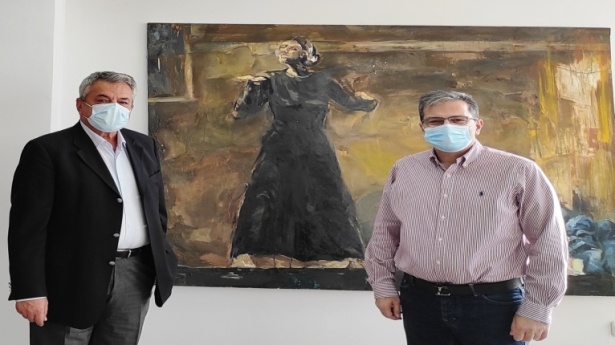 -64-
Ενέργειες Γραφείου Αντιπεριφερειάρχη ΠΕ Κοζάνης


 Το γραφείο Αντιπεριφερειάρχη ΠΕ Κοζάνης εισηγείται το σύνολο των αρμοδίων θεμάτων των συνεδριάσεων της Οικονομικής Επιτροπής και του Περιφερειακού Συμβουλίου.

Το γραφείο Αντιπεριφερειάρχη ΠΕ Κοζάνης Εισηγείται, Παρακολουθεί και Παραλαμβάνει (ως επιτροπή παραλαβής βάσει των διαδικασιών του Ν.4412/2016)  το σύνολο των δράσεων  που αφορούν σε συνδιοργανώσεις πολιτιστικών και αθλητικών εκδηλώσεων στην ΠΕ Κοζάνης.

 Σύμφωνα με τα στοιχεία της  ηλεκτρονικής διακίνησης εγγράφων κατά την περίοδο Ιανουαρίου 2020 – Δεκεμβρίου 2020, το γραφείο Αντιπεριφερειάρχη ΠΕ Κοζάνης  διαχειρίστηκε  3.515  Έγγραφα.

 Επίσης  ασχολήθηκε με τη Δράση Περιφέρειας Δυτικής Μακεδονίας: «Εύρεση συγγενών των Δυτικομακεδόνων πεσόντων κατά το Αλβανικό Έπος του 1940-’41, λήψη δειγμάτων αίματος και ταυτοποίηση οστών μέσω DNA».

Επίσης  έγινε καταγραφή και ταξινόμηση των υπαρχόντων βιβλίων και περιοδικών της βιβλιοθήκης του κτιρίου και ο κατάλογος που δημιουργήθηκε δημοσιεύτηκε στην ιστοσελίδα της Περιφέρειας και έτσι  είναι προσβάσιμος σε όλους τους πολίτες της ΠΕ Κοζάνης.
-65-
Ενέργειες αντιμετώπισης της πανδημίας του Κορωνοϊού

  Εισηγήσεις  στην Οικονομική Επιτροπή που αφορούν σε έγκριση δαπανών για την προμήθεια ειδών ατομικής προστασίας.

 Διάθεση απαιτούμενων μασκών και αντισηπτικών gel  στην είσοδο του κτιρίου  στους υπαλλήλους των υπηρεσιών  και στους λοιπούς εισερχόμενους (κοινό που συναλλάσσεται με τις υπηρεσίες) στα κτίρια της ΠΕ Κοζάνης. 
 
 Καθιέρωση της  εξυπηρέτησης του πολίτη μέσω ραντεβού προς αποφυγή συγχρωτισμού στους αντίστοιχους χώρους (ακόμα και στις φιλοξενούμενους υπηρεσίες Α/θμιας και Β/θμιας Εκπαίδευσης , Επιτρόπου, ΕΟΠΥΥ, ΚΕΠ).
 
 Πρόσληψη  υπηρεσίας ασφάλειας - security για ακόμα αυστηρότερο έλεγχο εισερχόμενων πολιτών.
 
 Απενεργοποίηση 3 ανελκυστήρων (εκτός  1 εκτάκτου αναγκών-ΑΜΕΑ).
 
 Θερμομέτρηση υπαλλήλων και πολιτών με ειδικά θερμόμετρα της Δ/νσης Δημόσιας Υγείας.
 
 Απολύμανση των χώρων των   κτιριακών εγκαταστάσεων της ΠΕ Κοζάνης   ( την 21-03-2020 ).
-66-
Ενέργειες αντιμετώπισης της πανδημίας του Κορωνοϊού

 
 Αλληλογραφία και κατευθυντήριες γραμμές προς όλες τις Διευθύνσεις για την τήρηση των μέτρων προστασίας σε εφαρμογή των εθνικών οδηγιών, των οδηγιών  του ΕΟΔΥΥ και των οδηγιών της Περιφέρειας Δυτικής Μακεδονίας

Απρόσκοπτη λειτουργία των υπηρεσιών της ΠΕ Κοζάνης καθ’ όλη τη διάρκεια της πανδημίας. Καθιέρωση συσκέψεων των Διευθυντών των υπηρεσιών με διαδικτυακή τηλεδιάσκεψη (μέσω πλατφόρμας e:Presence).

Το προσωπικό όλων των Διευθύνσεων της Π. Ε. Κοζάνης συνεχίζει το έργο παροχής των υπηρεσιών του, τηρουμένων των κανόνων και των μέτρων ασφαλείας. Καθημερινή καταγραφή στελέχωσης των Υπηρεσιών.

Συνεχής επικοινωνία με τους Διοικητές των Νοσοκομείων Κοζάνης και Πτολεμαΐδας και καθημερινή ενημέρωση της κατάστασης και τακτική επικοινωνία με όλους τους  αρμόδιους θεσμικούς παράγοντες.

Γνωστοποίηση των  στοιχείων επικοινωνίας των υπηρεσιών με τις οποίες οι πολίτες μπορούν να επικοινωνούν για θέματα που αφορούν την αποτροπή διάδοσης του κορωνοϊού και για  θέματα ψυχολογικής και κοινωνικής υποστήριξης.

 Σύσταση  Μικτών Κλιμακίων Ελέγχου (διενέργεια 894 ελέγχων)
-67-
Σας ευχαριστώ 
για το χρόνο σας
και την προσοχή σας